Global Economics
Wilhelmshaven
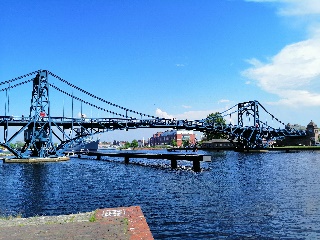 This lecture will be recorded and 
Subsequently uploaded in the 
world-wide-web
Prof. Dr. Bernhard Köster
Jade-Hochschule Wilhelmshaven
http://www.bernhardkoester.de/vorlesungen/inhalt.html
The short run IS-LM-Model
► Modeling the goods market

IS: Investment = Saving
	
	► Modelling the money market

LM: Money Supply = Money Demand (Liquidity Preference)
Commodity Market
Budget restriction of the economy:

                                              
                                          Y = C(Y) + I(i= r+πe) + G

Y: Income		C: Consumption	I: Investment	     G: Government expenditure
i: Nominal interest rate		r: Real interest rate	     πe: Inflation expectations
keynesian consumption hypotheses
“+“
opportunity costs
“−“
“(0,1)“
“−“
“+“
< 0
dY=∂C/∂Y∙dY + ∂I/∂i∙di	⇒	dr/dY = (1- ∂C/∂Y)/∂I/∂i
i
IS-curve
(investment=savings)
i.e IS: y=A-Bi	A,B>0
Y
Money Market
Transaction motive
„+“
Opportunity cost, Speculations motive
„−“
Money Supply:

m=M/P

M: Nominal money supply	P: Price level
Die LM-Curve
LM Curve
Y0 <Y1 <Y2
i
i
Y0
Quantity of real money
Y1
Y2
General Equilibrium
LM-Curve
i
i*
IS-Curve
Y*
Y
Intersection of LM- and IS-Curve determines the general equilibrium

with the simultanous equlibrium in the commodity and money market
Monetary Policy within the IS-LM-Model
LM
i
LM`
i*(m1)
i*(m2)
IS curve
Y* (M1)
Y
Y* (M2)
m↑  LM right  a given income Y corresponds to a lower interest rate i↓ on the money market  the lower interest rate pushes investment at the commodity market I↑  overall increase of Y↑
Example
IS/LM-Model:
 
C(Y)=300+0,7Y		I=100-200i		G=50	
L(Y,i)=2Y-1000i		M=200			P=1
 
Determine the simultanous equilibrium at the commodity and money market.

Determine the effekt of a (c.p.) 5% increase of money supply.
IS-LM-Model and monetary policy
Direct interest rate effect 	– Capital cost effekt


Indirect interest rate effect 	– Substitution effect
					
					– Income and wealth effect
IS-LM-Model and capital cost effekt
Central bank increases interest rates
 
refinancing costs increase

credit interest rates increase

lower loan growth and lower credit financed demand of investment and consumption

decreasing production
IS-LM-Model and substitution effect
Central bank decreases interest rates
 
Rate of return of bonds are falling

Stock market prices increase until stock market yield adjust to bond markets rate of return 

Income of stock owners increases, which increases demand  of investment and consumption

increasing production
IS-LM-Model and income effect
Central bank decreases interest rates
 
credit interest rates decrease

income redistribution between creditors and debtors

Debtors becomes relatively richer and increase demand

Since debtors are in general the poorer people in a society and poorer people consume relatively more (keynesian consumption hypothesis), the increase of demand by the poor outperforms the decrease of demand by the rich

Increase of production
IS-LM-Model and wealth effect
Central bank decreases substantially interest rates
 
risk of illequidity taking credits decreases

increase of demand for durable consumption goods

Especially demand for real estate increases

Increase of production
Liquidity trap
Decrease of nominal interest rate to i=0%

households become almost indifferent between holding money and holding bonds, as soon as they hold enough money for transactions

The demand for money becomes highly interest elastic

Further increase of money supply will not have any effect on nominal interest rates anymore
Liquidity trap
Y0 <Y1 <Y2
i
i
inelastic
range
highly
elastic
range
Y0
Y1
Y2
Y
Quantity of real money
For low production LM is highly interest rate elastic with an nominal interest rate of zero. An increase in income does not imply an increase in interest rates

For larger interest rates LM becomes increasing and interest rate sensitive. An increase in income implies an increase in interest rates
Liquidity trap
LM(M0 )
i
LM(M1 )
LM(M2 )
M0 <M1 <M2
IS
Y0
Y2
Y1
Y
Within the liquidity trap monetary policy has almost no impact, since in the interest rate elastic part LM does not shift substantially to the right.

Thus, it is possible that production cannot be pushed to natural output
Liquidity trap with inflation and deflation
Real interest rates depend on expected inflation. Suppose expected inflation is 10% and nominal interest rates are 0%:

r   = i - πe	=  0% − 10% = -10%


If real interest rates are that negativ, consumption and investment are supposed to be quite high, sind „today money“ is much more valuable than „tomorrow money“.

In that case the liquidity trap will not be a serious problem.

Additionally this is an incentive for the central bank to aggressively push expected inflation
Liquidity trap with inflation and deflation
Suppose the economy is in a situation of deflation and expected inflation is -5%:

r   = i - πe	=  0% − (-5%) = 5%


Such high real interest rates have the potential to dampen the economy.
Traditional monetary policy cannot push the economy 
An increase of real interest rates even shifts th IS-curve to the left and worsens the problem

This is the reason, why a central bank deeply tries to prevent such a scenario
The Mundell – Fleming – Modell
commodity market:		→	IS-curve
				 	“investment = savings“
money market:			→	LM-curve 
					 	“monetary policy“
Exchange markets:			→	ZZ-curve
						“Balance of Payment“
Assumptions:	
Country depends on an globally exogen interest rate
Fixed price level in the short run
Commodity Market IS-curve
Budget restriction of the economy:

                                              
                                  Y = C(Y) + I(i) + G +  NX(e, Y*, Y)

Y,Y*: (foreign) Income  C: Consumption	I: Investment	     G: Government expenditure
i: Nominal interest rate		NX: Net exports (EX-IM)	     e: Nominal exchange rate
−
+
+
−
−
In order to obtain the negative dependence of NX on e, the Marshall-Lerner condition has to be hold, which is empirically supported in the long-run. But! In the short-run, due to frictions, the so called J-Curve effect is possible
(Indirect qotation: price of a unit domestic currency in terms of the foreign currency, this means, that e is going up, if the domestic currency is appreciating!)
IS-curve
i
Y
Note: Siegel`s Paradoxon
Does it matter, if one uses the direct or indirect quotation for the exchange rate e?

Assume in indirect quotation for the Euro, we have 1,15 USD equals 1 Euro and the Euro depreciates with p=0,25 down to 1,05 USD per 1 Euro and with 1-p=0,75 the Euro appreciates up to 1,25 USD per 1 Euro.

Calculate the expected exchange rate in direct and indirect quotation.

Puzzled? Explaination?
Note: Siegel`s Paradoxon − Explaination
Note: Marshall-Lerner Condition
Why, in general, it is not clear, that NX(e)=EX(e) – (1/e)IM(e) is negatively dependent on e?

Show, that (starting from NX=0) NX(e) is falling in e, if the sum of the absolute values of the exchangerate elasticities of EX and IM are larger than 1!
Money market LM-curve
Money Market equilibrium:

                                              
                                             m=ms = md = L( Y, i )

ms : Money supply	 md : Money demand
+
−
LM-curve
i
24
Y
Balance of Payments ZZ-curve
Balance of Payments:

Balance of Payments = Current Account + Capital Account = 0

                                           NX(e, Y*, Y) + CA(i-i* , E(e)) = 0
+
+
+
−
−
An increase of Y increases Imports and thus lowers NX
-> Capital imports have also to increase, but this is the case, if i increases, since the investment from abroad is more attractive!
ZZ-curve
i
Y
Uncovered interest rate parity (UIP)
1 €
Investment in Euro
Investment in US-Dollar
UIP holds with perfect capital mobility
Foreign Exchange Market
Balance of Payments:

Balance of Payments = Current Account + Capital Account = 0

                                           NX(e, Y*, Y) + CA(i-i* , E(e)) = 0
+
+
+
−
−
Perfect capital mobility →
Uncovered interest rate parity holds:
ZZ-curve
i
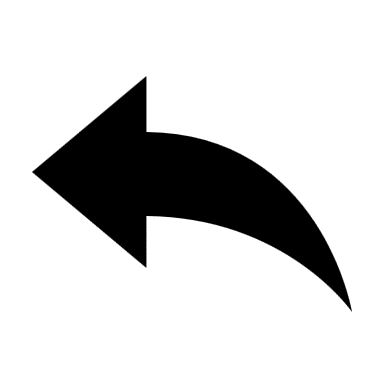 1+i =(1+i*)e/E(e)

 → horizontal ZZ-curve
ZZ-curve
Y
General equlibrium
LM
i
Simultanous equilibrium on

external and 

internal markets
IS
ZZ
i0
Y0
Y
Key Interest rates
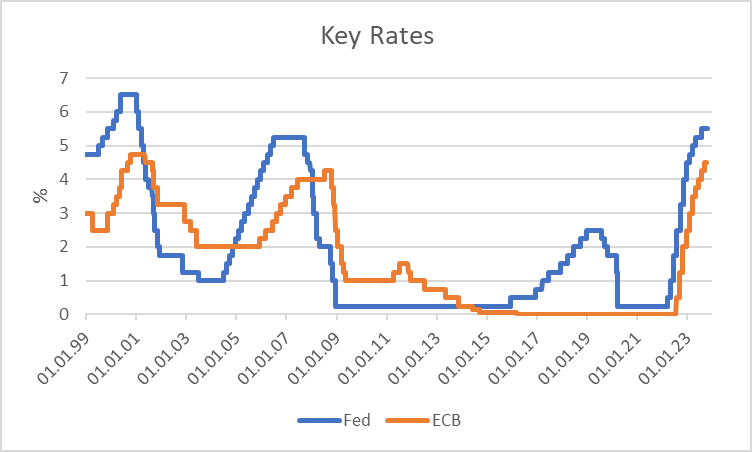 Source: ECB, Fed
Exchange rate scenarios
Y (Europe), Y* (USA), e [€/$]
→ exogen: G, Y*, i*, e
Fixed exchange rates:
→ endogen: i, Y, m
→ exogen: G, Y*, i*, m
Flexible exchange rates:
→ endogen: i, Y, e
Fixed exchange rates − Monetary policy
IS0
i
LM1
A
i0
ZZ
B
LM0
Y0
Y`
Y
Start A:
⇒
⇒
i↓
AD↑
A→B
m↑
LM right
⇒
⇒
y↑
⇒
In B:
capital exports (i<i*)
⇒
US-$-demand ↑⇒ CB sells US-$
⇒ m ↓ ⇒ LM back ⇒ similar equlibrium as before
⇒ monetary policy is ineffective
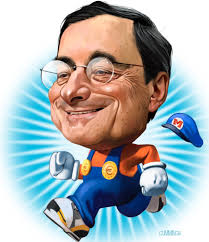 Flexible exchange rates – Monetary policy
40-80 Bil. Euro p. month
IS0
i
LM1
A
C
i0
FE
B
LM0
IS1
Y0
Y1
Y`
Y
Start A:
⇒
⇒
i↓
AD↑
A→B
m↑
LM right
⇒
⇒
y↑
⇒
In B:
⇒
NX↑
Capital exports (i<i*)
⇒
US-$-demand ↑⇒ e↓
y↑
⇒
IS right
Monetary policy is effective
Even more than in a closed economy,
⇒
⇒
Summary
Flexible exchange rates – monetary policy – tariff
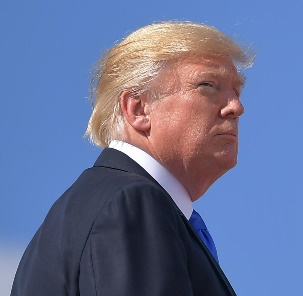 25% Tariff
IS0
i
A
i0
Consider a tariff in USA:
B
→  Exports become
      more expensive
IS1
Y0
Y
⇒
A→B
Start A:
IS to the left
⇒
⇒
Demand for Dollar e↓
NX↓
⇒
Imports become more expensive
⇒
IS to the right
NX ↑
⇒
Monetary Policy would have the same effect as before
⇒
But: Since Euro has already devaluated MP is less effective
And: Trump has not reduced his current account deficit!
exports ↓, imports ↓, MP ↓
⇒
Two large currency areas
IS and IS*
LM and LM*
again connection via exchange rate and interest rate parity
→ solution
aggregates Y+Y* and m+m*
differences Y-Y* and m-m*
(Aoki-trick (1981))
→ considering
Main results:
→ Money Policy is beggar the neighbour
→ Incentive for coordination (2008 October/November)
exploiting positive spillovers from free trade
→ Incentive for sanctioning
(2016 June (Brexit) / November 2018 (Trump)) 
protecting own markets